Enhancing the curriculum through effective assessment
Enterprise Toolkit Launch Event
University of South Wales
18 November 2015
Sally Brown
Emerita Professor, Leeds Beckett University
Visiting Professor Universities of Plymouth, Liverpool John Moores and South Wales.
How can we design, deliver and assess a curriculum that actively encourages student engagement?
We are currently preparing students for careers that we can’t envisage in employment contexts that don’t yet exist, so setting out to teach a fixed body of knowledge isn’t sensible. Students will need to be competent at locating, accessing, evaluating and using source material so instead we must concentrate on helping students to be flexible, adaptable, creative, empathetic and competent. Drawing on scholarship and experiences of working globally, this keynote proposes ways to prepare students for purposeful and productive futures.
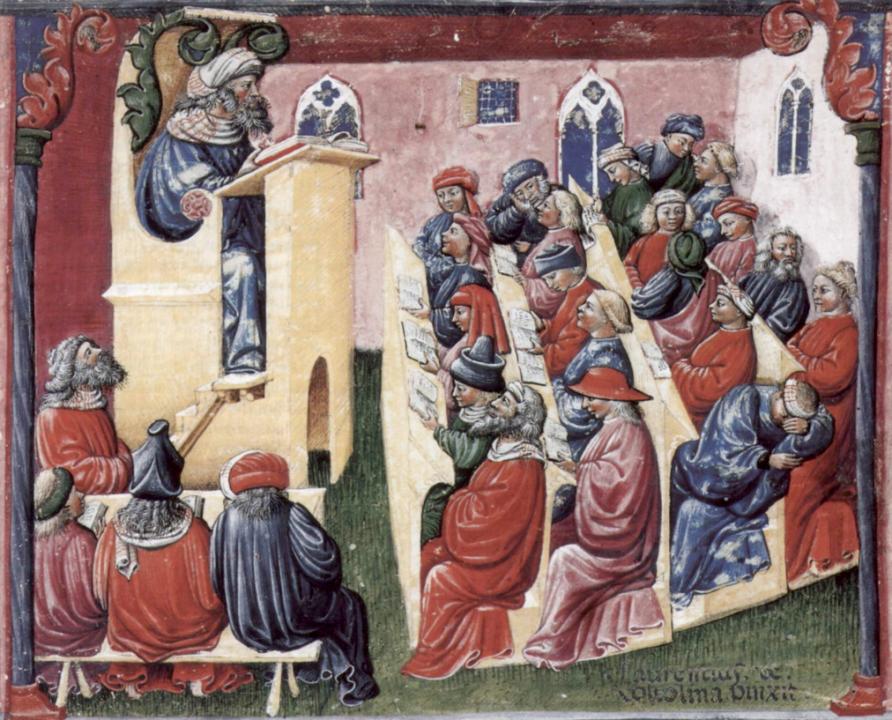 Laurentius de Voltolina 
2nd half of 14th Century
Italian Painter
Employability: contextual factors
Universities want to provide employable graduates;
Students want to be employable when they graduate;
Employers want universities to provide relevant and appropriate curricula.
On vocationally-orientated programmes, authentic assignments that relate to real world tasks tend to be highly prized by students and employers alike (QAA, 2014, Wharton, 2003), hence the need for authentic learning experiences and assessment.
Four examples of the need for job-readiness
Annalise Hayward of IBM working with Kingston University said: “We wanted to align with a university that is being strategic and innovative in what it’s doing and looking at ways to grow the employability of their students. This mission fits with our values on innovation”. (University Alliance, op cit, 2014). 
Rhys Williams of GE Aviation working with University of South Wales “For us to maintain our competitive advantage, we need to be finding and nurturing talent to develop a future pipeline of highly skilled employees”.
Another example of the need for job readiness from the field of engineering
3. David Webber, Business Development Manager for Agustawestland working with Plymouth University, said: 
	“I expect students to come in highly motivated, energetic and with a very good core base of up-to-date skills in terms of technology, computing and presentation skills. I also expect them to come with an enquiring mind, because all of those skills are immediately applicable to the roles we put them into. After this, it’s the task-specific knowledge that we are looking to provide for them. We’re looking for self-starters really.”
A fourth example of the need for job readiness
4. Bill Kelly of British Airways working with University of South Wales said: 
	“To ensure our long-term prosperity and to ensure that we will be able to provide a competitive maintenance service back to our airline into the future (the next 10, 15, 20 years) we needed to transform our skills and experience. For example, simple things like the way we conduct repairs to the aircraft and the challenges around things like fibre optics, avionics, hydraulics, that’s all moved forwards from a technological standpoint and we really needed to sit back and ask how we prepare our engineers”.
What causes creativity? And how good are HEIs at doing it?
Confidence: ability to question without fear;
Observation: seeing problems/ideas;
Humility: knowing you don’t know everything;
Mindfulness: thinking on how to think;
Curiosity: exploring and experimenting;
Resourcefulness: something to tinker with;
Energy: to explore and tinker;
Action: not just thinking but doing.
 
via www.creativesomething.net
Determining and reviewing subject material: currency, relevance, level
Designing and refining learning outcomes
Enhancing quality, seeking continuous improvement
Evaluating programmes, strengths and areas for improvement
Curriculum
Design
Essentials
Considering delivery modes: face-to-face, online, PBL, blended…
Assuring quality, matching HEI, national and PSRB requirements
Thinking through student support
Designing fit for purpose and authentic assessment methods and approaches
Mapping progression
Is there a coherent model of progression across the student life-cycle from induction to ‘outduction’ (Morgan 2011)? 
Do you manage transitions from year one to year two and year two to year three to ensure students remain committed and engaged?
Is there some continuity in the sources of student support throughout the course (e.g. personal tutors)?
Are students offered support and guidance in relation to personal development and employability?
Helping students to be flexible, adaptable, creative, empathetic and competent
This requires a focus on ‘learning by doing’: while subject content and knowledge are essential for competence, students in the digital age need less reliance on ‘learning by heart’ and a greater focus on ‘learning by use’;
Many argue that creativity can’t be taught, but it can be fostered by providing learning environments in which trying things out without a fear of failure is actively encouraged;
Similarly lessons in theories about empathy are less likely to be productive than getting students working in groups and finding out for themselves about conflict resolution and collegiality.
The key assessment issues for today: How can we:
Devise and manage fit-for-purpose assessment that validly and reliably captures students’ achievement?
Ensure that students learn the theory they need to practise and develop the practices they need to be effective in their professions?
Design an assessment strategy for the course which is pedagogically sound, and is manageable for both staff and students?
Improve student achievement so that more are successful at first attempt?
Ensure assessment is authentic?
What is authentic assessment?
We often assess what is easy to assess, or proxies of what has been learned, rather than the learning itself. 
A valid assessment is one that has close relevance to the criteria, which are in turn constructively aligned to the stated learning outcomes of a programme. 
Effective assessment is highly relevant to ensuring that graduates can demonstrate the knowledge, behaviours, qualities and attributes that were described in the course outline or programme specification. 
Assignments that require students to write about something, rather than be or do something, may not be fit-for-purpose. 
Adapted from Chapter 7 of Brown, S., Assessment, learning and Teaching: global perspectives, Palgrave (2015)
To achieve authentic assessment we need to ensure that:
We take a proactive approach to assessment design, interrogating and clarifying purposes, applications, approaches and methods, agency and timing;
The theory that students learn is quickly and effectively translated into practice, so students can make the connections for themselves;
We use up-to-date means to manage the assessment process, including Electronic Management of Assessment;
We systematically and progressively foster assessment literacy and an understanding of acceptable academic conduct.
We need also to:
Review carefully both innovative and traditional assessment formats to ensure students are assessed appropriately;
Periodically review the feedback we get on assessment from students, quality assurance colleagues and peers to make sure we redress problems ad continuously improve;
Review curriculum design essentials to ensure assessment is constructively aligned with learning outcomes (Biggs and Tang, 2007).
Assessment literacy: students do better if they can:
Make sense of key terms such as criteria, weightings, and level;
Encounter a variety of assessment methods (e.g. presentations, portfolios, posters, assessed web participation, practicals, vivas etc.) and get practice in using them;
Be strategic in their behaviours, putting more work into aspects of an assignment with high weightings, interrogating criteria to find out what is really required and so on;
Gain clarity on how the assessment regulations work in their HEI, including issues concerning submission, resubmission, pass marks, condonement etc.
What are the benefits of authentic assessment for students, staff and other stakeholders?
Students undertaking authentic assessments tend to be more fully engaged in learning and hence tend to achieve more highly because they see the sense of what they are doing;
University teachers are able to use realistic and live contexts within which to frame assessment tasks, which help to make theoretical elements of the course come to life;
Employers value students who can quickly engage in real-life tasks immediately on employment, having practised relevant skills and competences through their assignments.
Authentic assessment happens when:
We directly examine student performance on worthy intellectual tasks;
Students are required to be effective performers with acquired knowledge. 
We can make valid inferences about the student's performance from the assignments presented for assessment
 (after Wiggins, 1990)
Authentic assignments:
present the student with the full array of tasks that mirror the priorities and challenges found in the best [teaching] activities
attend to whether the student can craft polished, thorough and justifiable answers, performances or products.
Involve students coping with potentially ill-structured challenges and roles, with incomplete information, that help them rehearse for the complex ambiguities of adult and professional life.
    (after Wiggins op cit)
Authentic assessment: 8 questions on ‘why is assessment being undertaken at this point in time?’
Is it to help students know how they are doing? 
Can it enable students to get the measure of their achievement or help them consolidate their learning? 
Is it to offer students formative guidance on the remediation of errors while they still have time to improve matters?
Is it a summative assignment, designed to make a judgment about whether a student is fit to practise in a practice setting, or to determine whether professional requirements have been satisfied sufficiently to achieve professional accreditation?
And the last four questions
Can this particular assignment help to motivate students so they better engage with their learning? 
Does it provide them with opportunities to relate theory and practice? 
Are there opportunities through this assignment for students to demonstrate their employability? 
What particular ‘threshold concepts’ and ‘troublesome knowledge’ do students struggle with, and how can we help them better come to terms with them?
Adapted from Chapter 7 of Brown, S., Assessment, learning and Teaching: global perspectives, Palgrave (2015)
Inauthentic assessment is when:
proxies for assessment of competence performance are undertaken rather than performative elements themselves;
the tasks being undertaken by students have little intrinsic value in themselves in terms of advancing students learning; 
theory is prioritised to the detriment of practical applications;
activities lack currency to contemporary practical contexts.
A manifesto for authentic curriculum design and assessment:It must be:
Action-orientated, with students learning by doing;
Underpinned by relevant evidence-based scholarship;
Coherent, constructively aligned and challenging;
Enhancing of learning and involving students’ action;
Inclusive in its approaches, so it doesn’t disadvantage students with special educational needs and disabilities.
To achieve this we need to ensure that:
We take a proactive approach to assessment design, interrogating and clarifying purposes, applications, approaches & methods, agency and timing;
The theory that students learn is quickly and effectively translated into practice, so students can make the connections for themselves;
We use up-to-date means to manage the assessment process, including Electronic Management of Assessment;
We systematically and progressively foster assessment literacy and an understanding of acceptable academic conduct.
We need also to:
Review carefully both innovative and traditional assessment formats to ensure students are assessed appropriately;
Periodically review the feedback we get on assessment from students, practice colleagues, PSRBs, validation panels and Registry staff to make sure we redress problems and continuously improve;
Review curriculum design essentials to ensure assessment is constructively aligned with learning outcomes (Biggs and Tang, 2007).
Concluding thoughts
In terms of curriculum design, if we get the assessment right, much else follows;
If we want to make sure employers will welcome our students into graduate jobs, we need to work in partnership with them; 
If we want to ensure our students are confident and employable, we need them to have plenty of authentic experiences to think about and discuss at interview;
If we want our students to be lifelong learners, they need to develop autonomy but also to recognise the importance of continuing professional development.
These and other slides will be available on my website at http://sally-brown.net
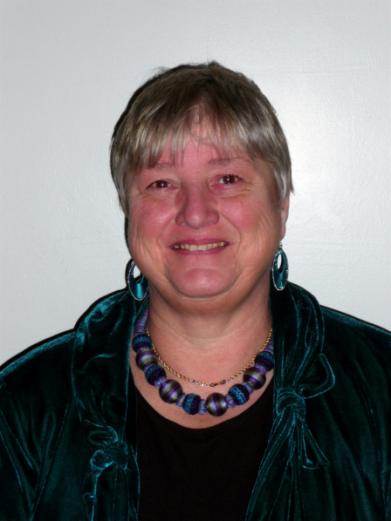 Useful references: 1
Biggs, J. and Tang, C. (2007) Teaching for Quality Learning at University, Maidenhead: Open University Press.
Bloxham, S. and Boyd, P. (2007) Developing effective assessment in higher education: a practical guide, Maidenhead, Open University Press.
Brown, S. Rust, C. & Gibbs, G. (1994) Strategies for Diversifying Assessment, Oxford: Oxford Centre for Staff Development. 
Boud, D. (1995) Enhancing learning through self-assessment, London: Routledge.
Brown, S. and Glasner, A. (eds.) (1999) Assessment Matters in Higher Education, Choosing and Using Diverse Approaches, Maidenhead: Open University Press.
Brown, S. and Knight, P. (1994) Assessing Learners in Higher Education, London: Kogan Page.
Brown, S. and Race, P. (2012) Using effective assessment to promote learning in Hunt, L. and Chambers, D. (2012) University Teaching in Focus, Victoria, Australia, Acer Press. P74-91
Carless, D., Joughin, G., Ngar-Fun Liu et al (2006) How Assessment supports learning: Learning orientated assessment in action Hong Kong: Hong Kong University Press.
Useful references 2
Dochy, F. J. R. C., Segers, M., & Sluijsmans, D. (1999). The use of self-, peer and co-assessment in higher education: A review. Studies in Higher education,24(3), 331-350.
Falchikov, N. (2004) Improving Assessment through Student Involvement: Practical Solutions for Aiding Learning in Higher and Further Education, London: Routledge.
Gibbs, G. (1999) Using assessment strategically to change the way students learn, in Brown S. & Glasner, A. (eds.), Assessment Matters in Higher Education: Choosing and Using Diverse Approaches, Maidenhead: SRHE/Open University Press.
Higher Education Academy (2012) A marked improvement; transforming assessment in higher education, York: HEA.
Hounsell, D. (2008). The trouble with feedback: New challenges, emerging strategies, Interchange, Spring, Accessed at www.tla.ed.ac.uk/interchange.
Knight, P. and Yorke, M. (2003) Assessment, learning and employability Maidenhead, UK: SRHE/Open University Press.
Useful references 3
Meyer, J.H.F. and Land, R. (2003) Threshold Concepts and Troublesome Knowledge 1 – Linkages to Ways of Thinking and Practising within the Disciplines, in C. Rust (ed.) Improving Student Learning – Ten years on. Oxford: OCSLD.
Millen, R. Delivering an Exceptional Postgraduate Taught Experience at Queen’s, presentation at Queens University Belfast Staff conference on Postgraduate Teaching on 28 June 2012 by the Head of the Higher Education Academy Postgraduate Student Centre
Morgan, M. (2013) (Ed.) ​Supporting Student Diversity in Higher Education: A practical guide, London: Routledge.
Nicol, D. J. and Macfarlane-Dick, D. (2006) Formative assessment and self-regulated learning: A model and seven principles of good feedback practice, Studies in Higher Education Vol 31(2), 199-218.
PASS project Bradford http://www.pass.brad.ac.uk/ Accessed November 2013
Pickford, R. and Brown, S. (2006) Assessing skills and practice, London: Routledge. 
Quality Assurance Agency (2014) Code B6 of the QAA Code of practice.
Useful references 4
Race, P. (2001) A Briefing on Self, Peer & Group Assessment, in LTSN Generic Centre Assessment Series No 9, LTSN York.
Race P. (2015) The lecturer’s toolkit (4th edition), London: Routledge.
Rust, C., Price, M. and O’Donovan, B. (2003) Improving students’ learning by developing their understanding of assessment criteria and processes, Assessment and Evaluation in Higher Education. 28 (2), 147-164.
Ryan, J. (2000) A Guide to Teaching International Students, Oxford Centre for Staff and Learning Development
Sadler, D. Royce (2010) Beyond feedback: developing student capability in complex appraisal,Assessment & Evaluation in Higher Education, 35: 5, 535-550
University Alliance (2014) Job ready: universities, employers and students creating success full report http://www.unialliance.ac.uk/wp-conte Accessed July 2014 (Job ready engineering examples) http://www.unialliance.ac.uk/job-ready-sector-engineering/
Useful references 5
Wharton, S. (2003) Defining appropriate criteria for the assessment of master's level TESOL Assignments. Assessment & Evaluation in Higher Education, 28(6), pp.649-664.
Wiggins, G. (1990) The Case for Authentic Assessment. ERIC Digest.
Yorke, M. (1999) Leaving Early: Undergraduate Non-completion in Higher Education, London: Routledge.